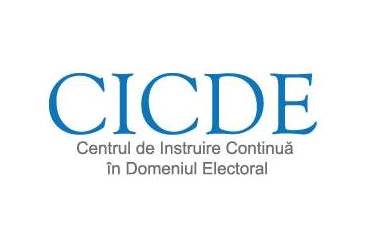 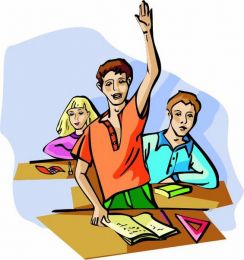 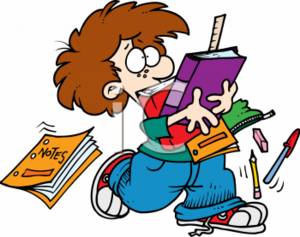 Democrația se învață!
Alegeri: Când? Cine? Cum?
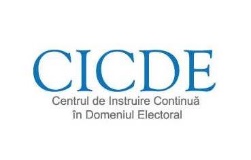 WWW.CEC.MDWWW.CICDE.MD
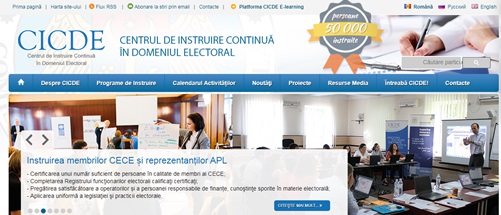 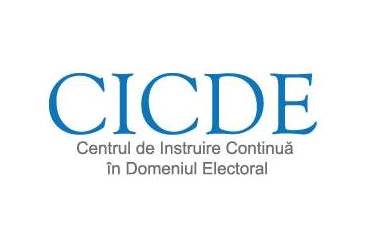 Stema CEC
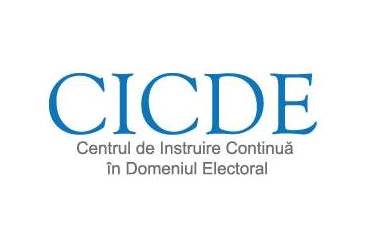 Grecia Antică
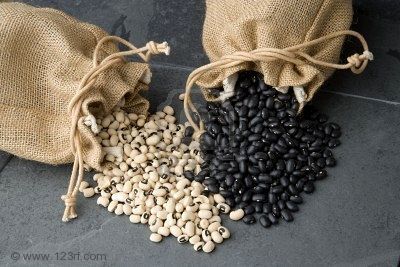 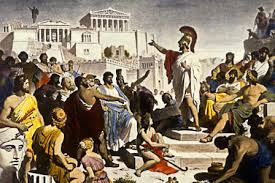 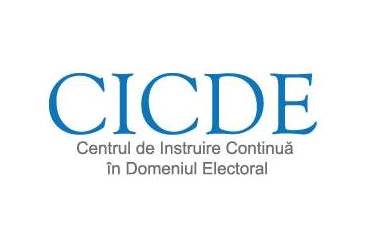 Grecia și alte țari Secolul al XIX-lea
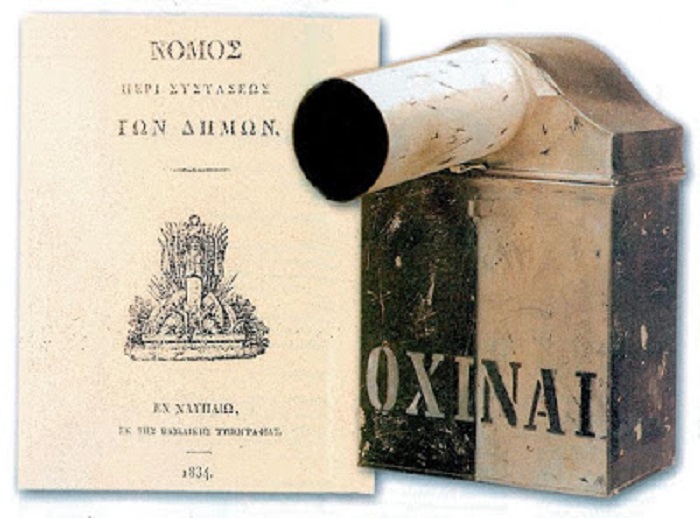 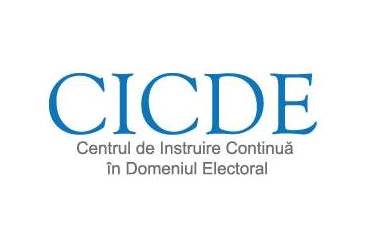 Grecia și alte țări                     Secolul XXI
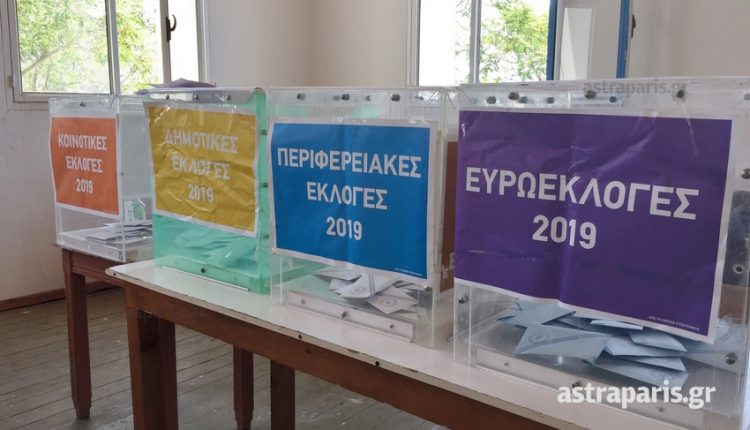 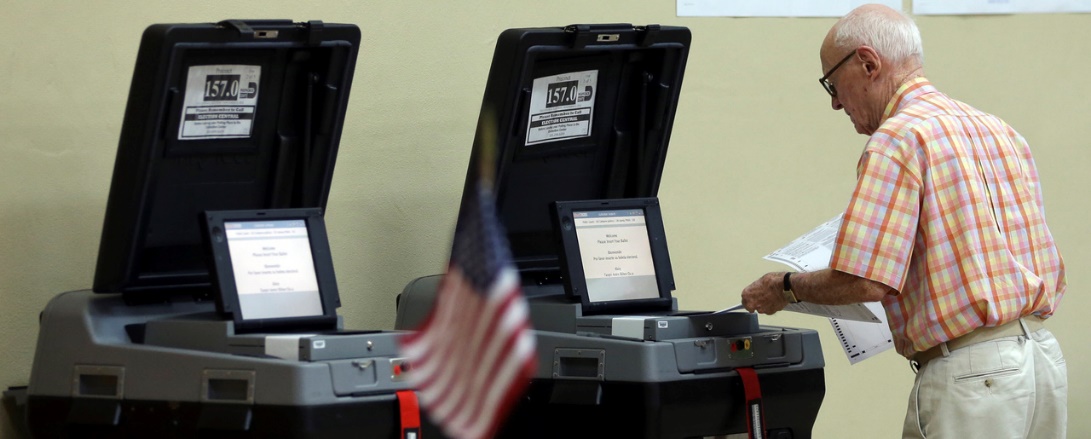 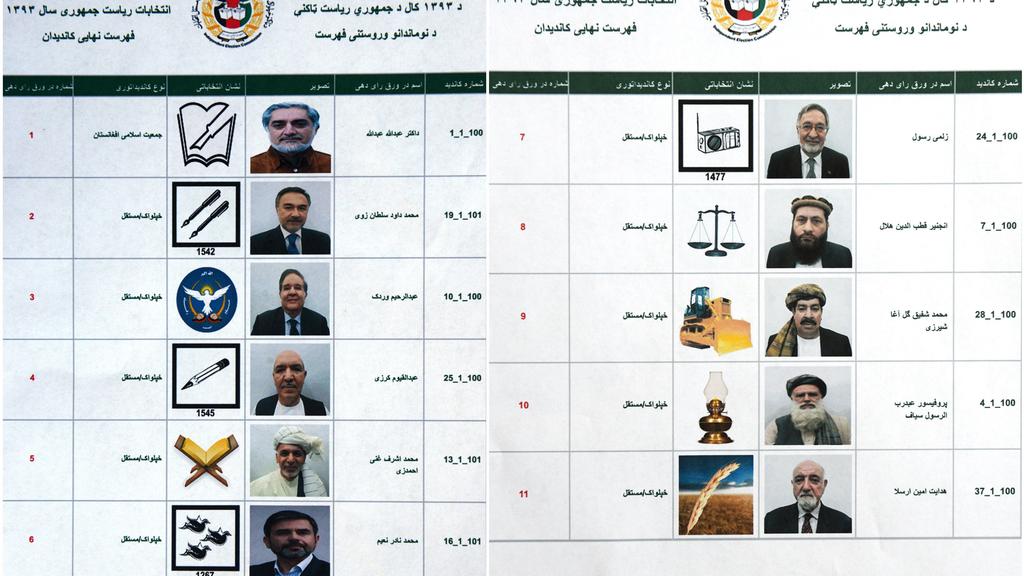 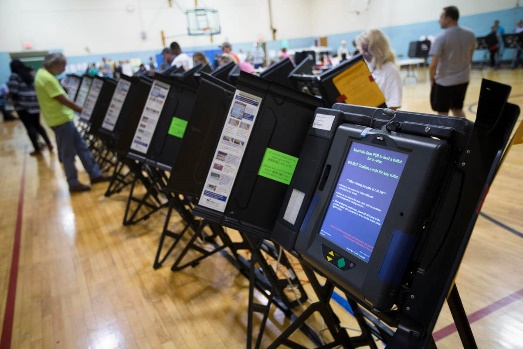 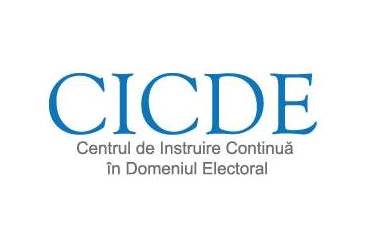 Republica MoldovaSecolul XXI
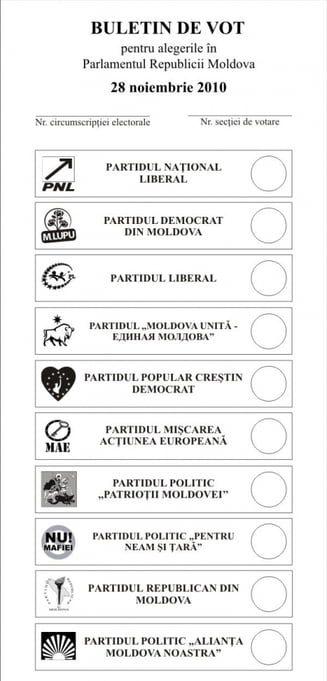 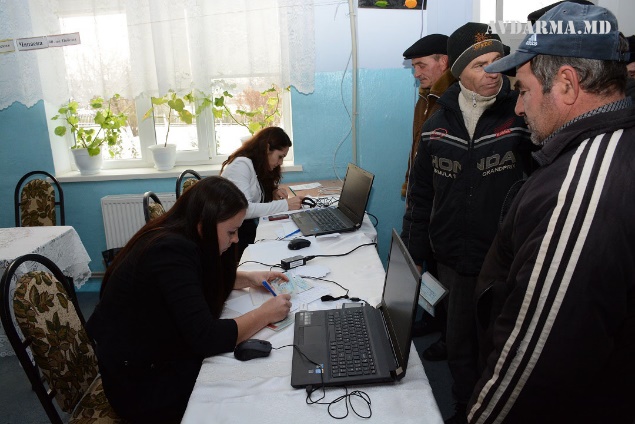 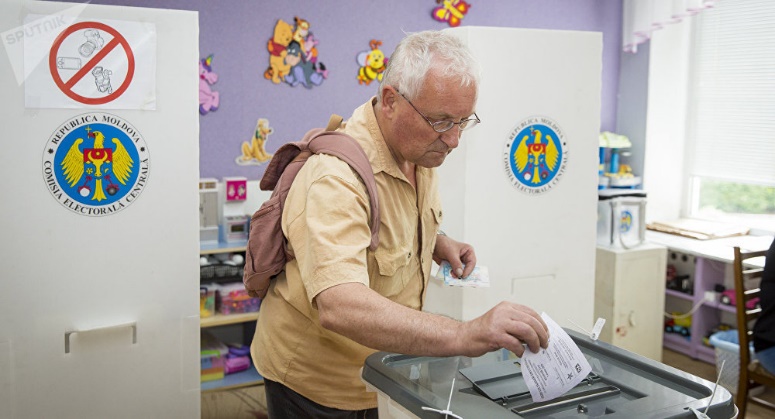 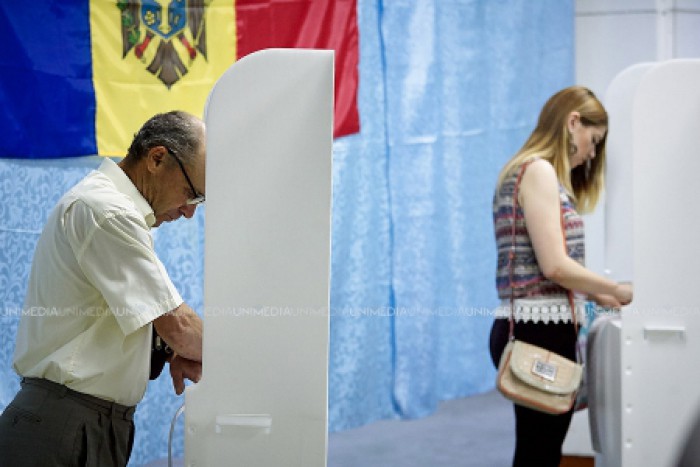